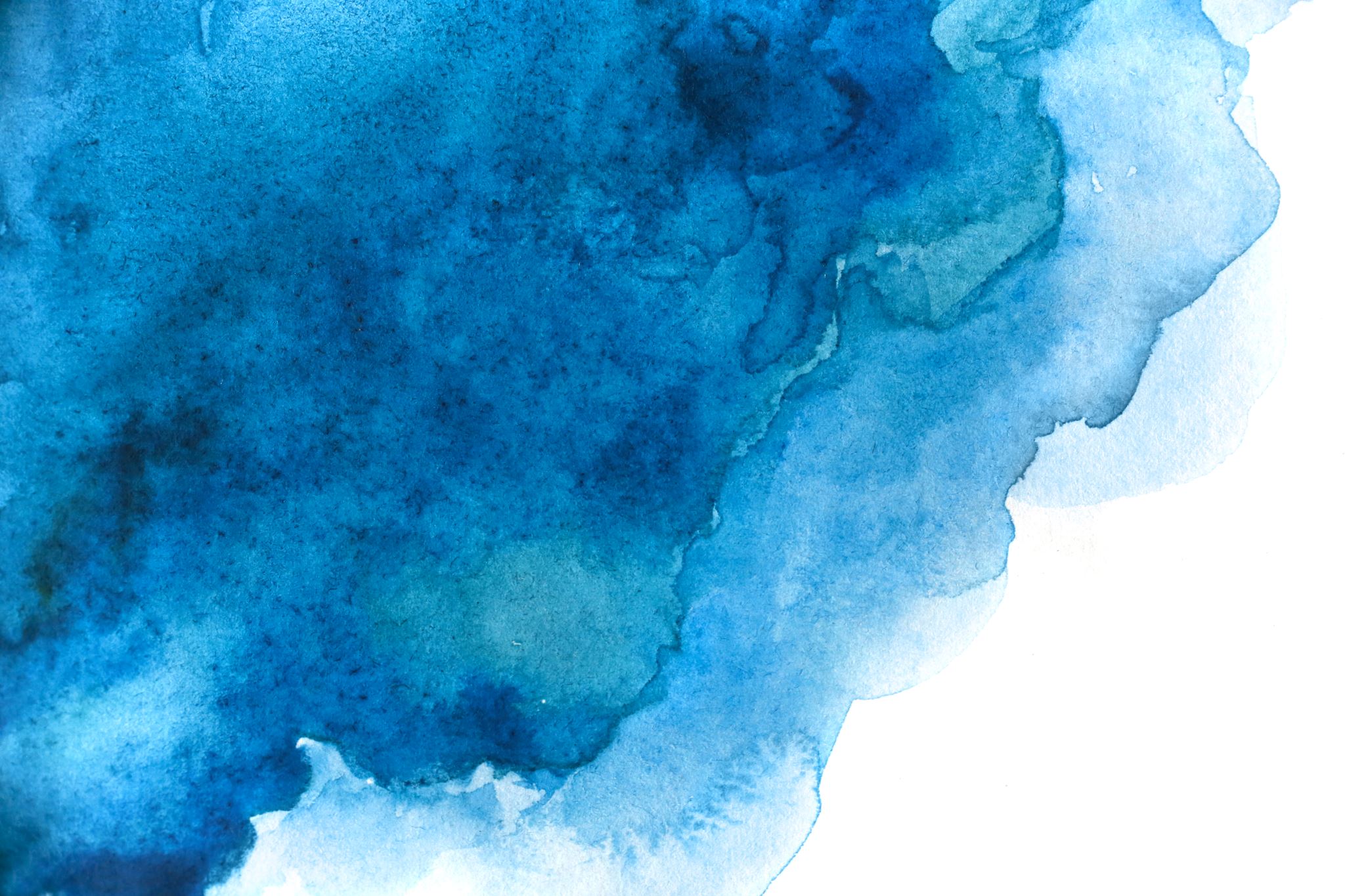 Temat: Poznajemy warunki życia w jeziorze
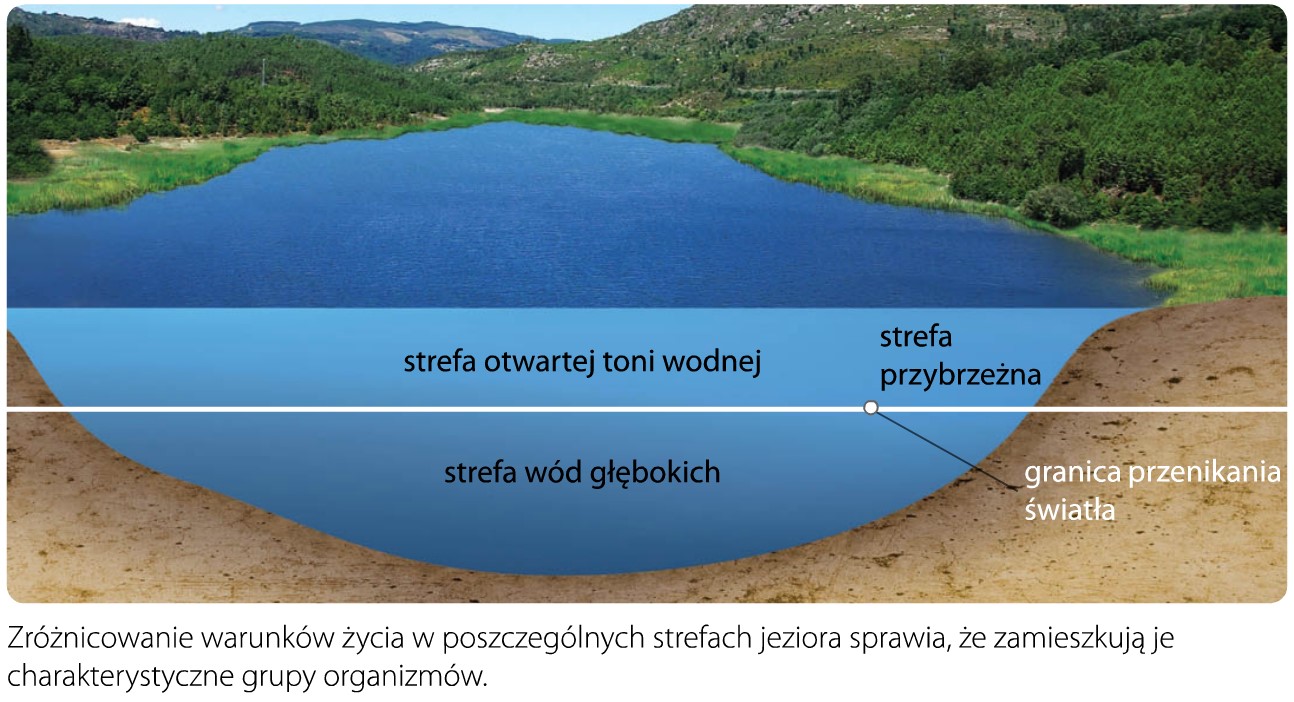 Wyróżniamy 3 główne strefy życia. Przeczytaj na głos i zapamiętaj!  W każdej strefie panują inne warunki. Zaraz je sobie omówimy.
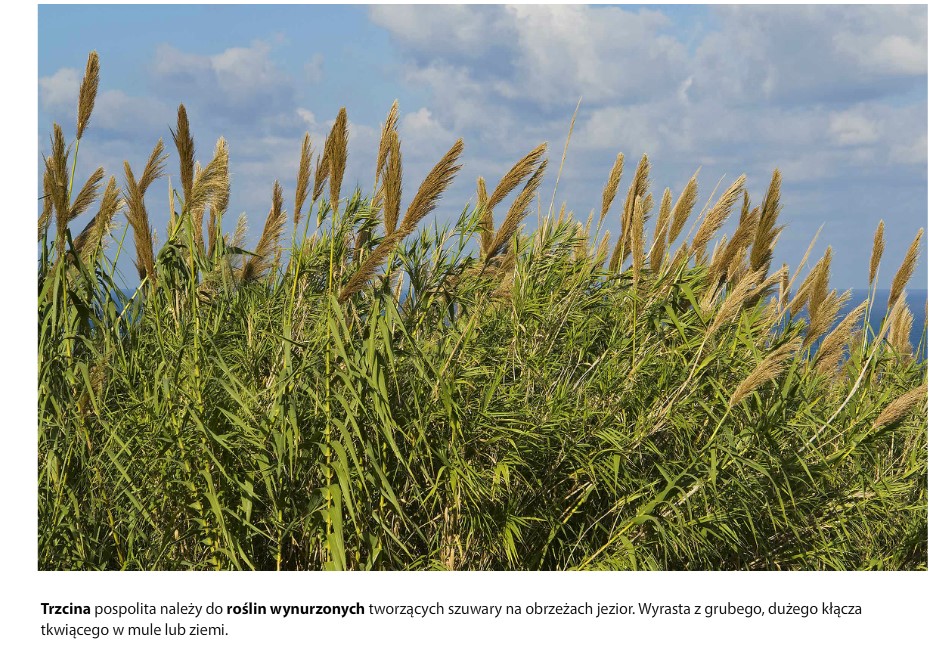 Strefa przybrzeżna
Strefa przybrzeżna
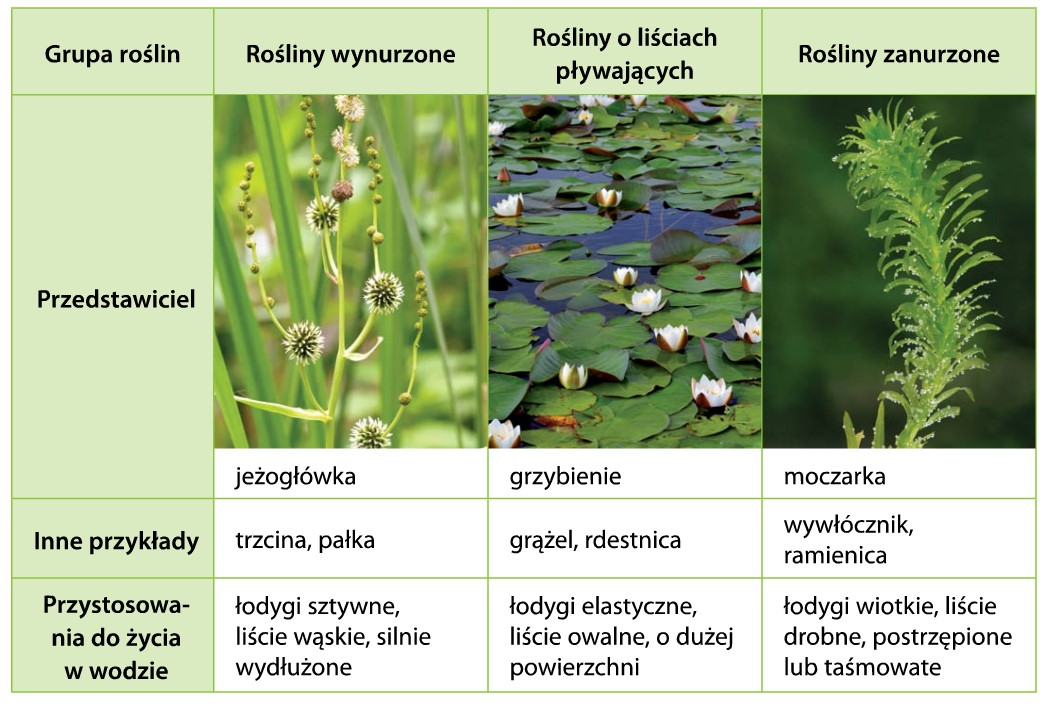 * ma kilka metrów głębokości
*rośliny są przytwierdzone do podłoża,

*w wodzie płytkiej, tuż przy brzegu rosną rośliny wynurzone,

*w głębszej przeważają rośliny o liściach pływających na powierzchni

*żyją także rośliny pływające
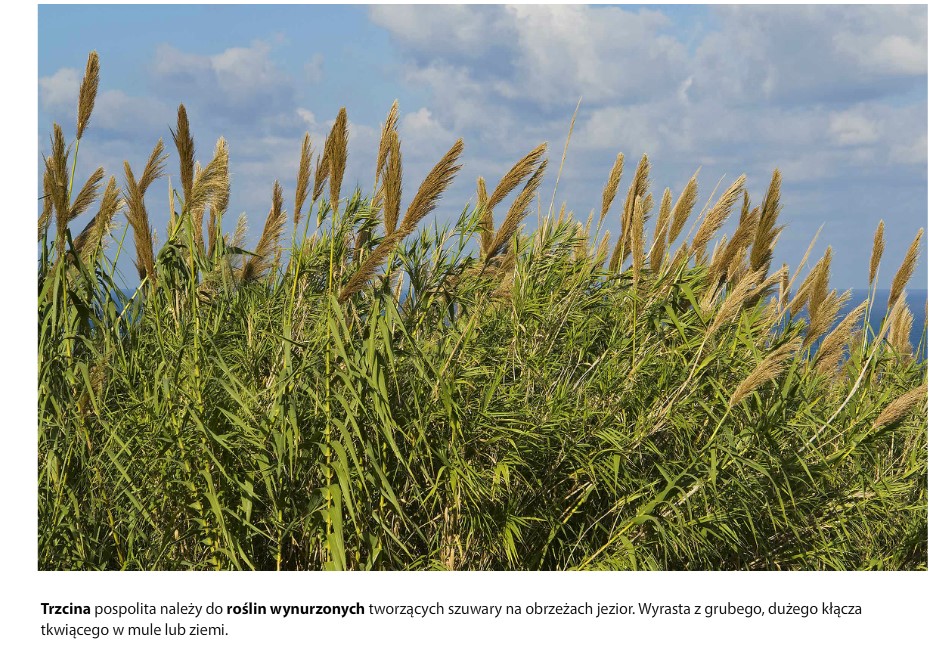 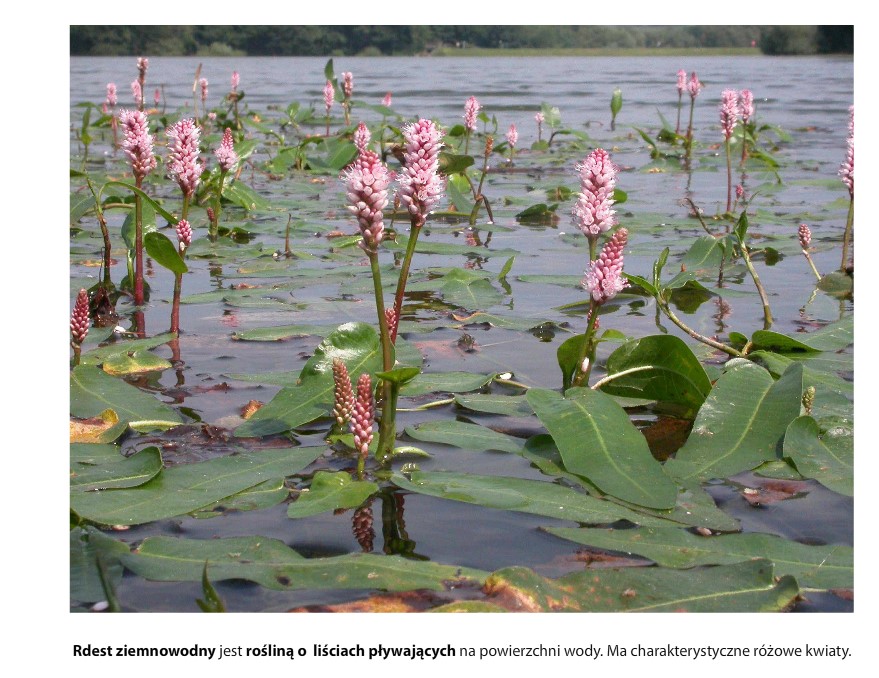 Strefa otwartej 
toni wodnej
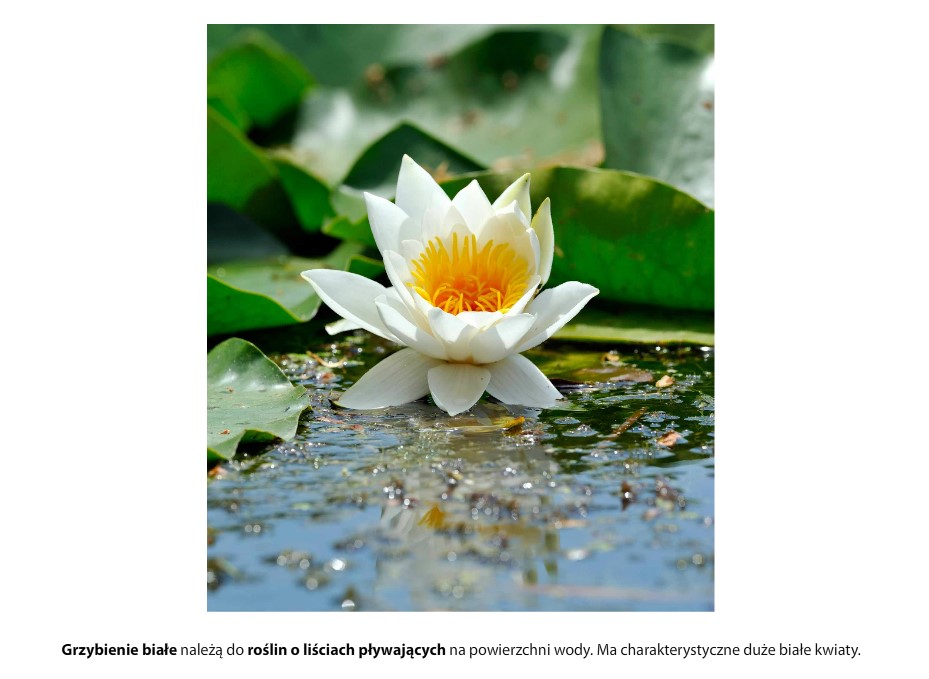 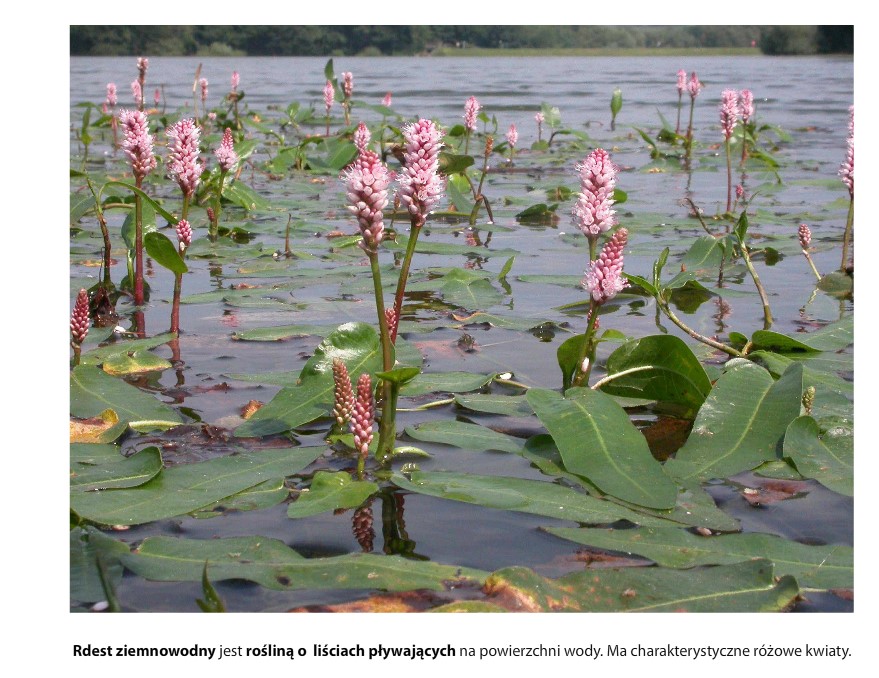 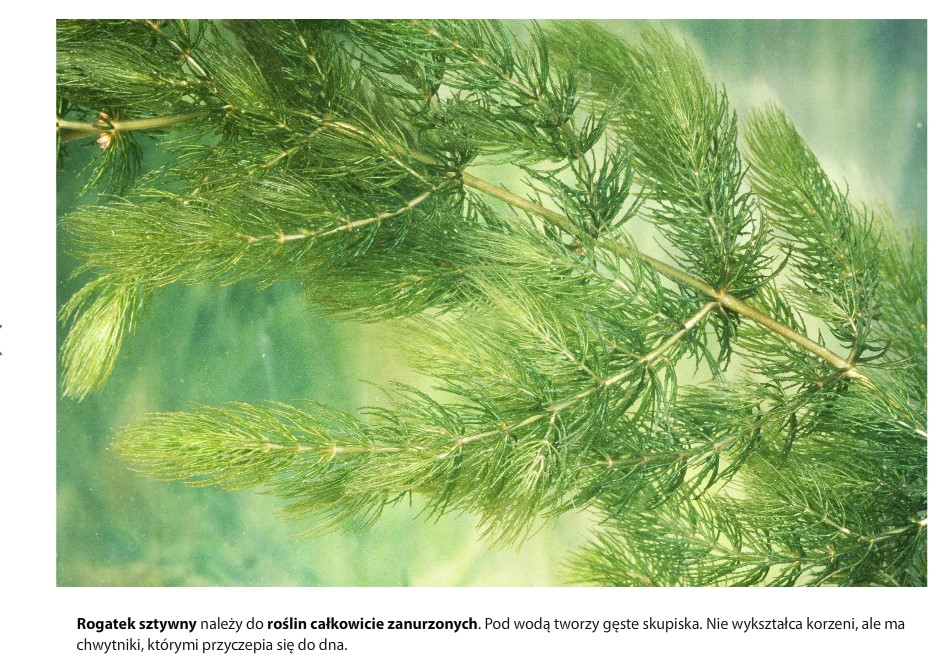 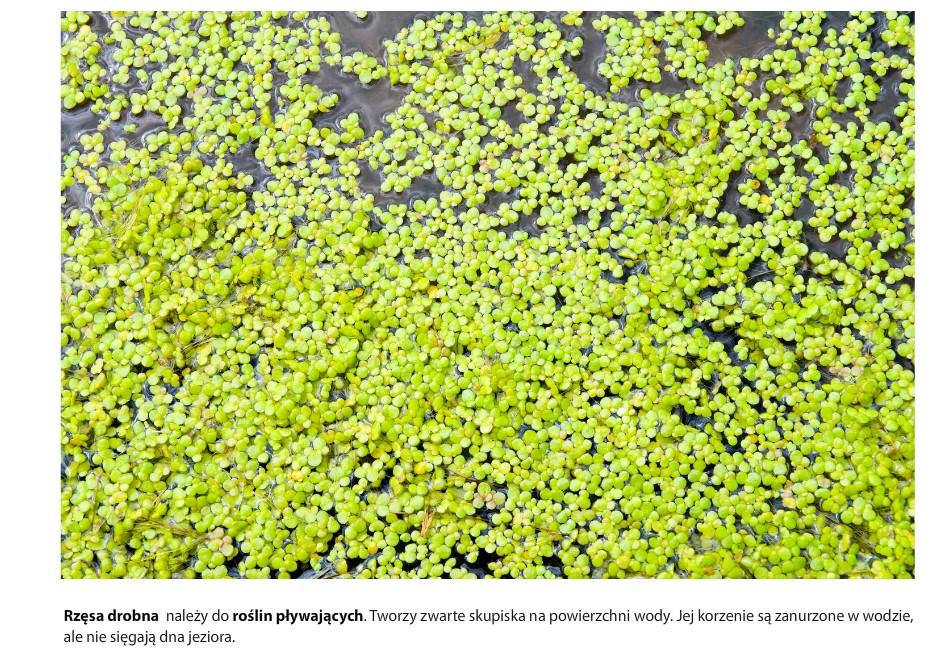 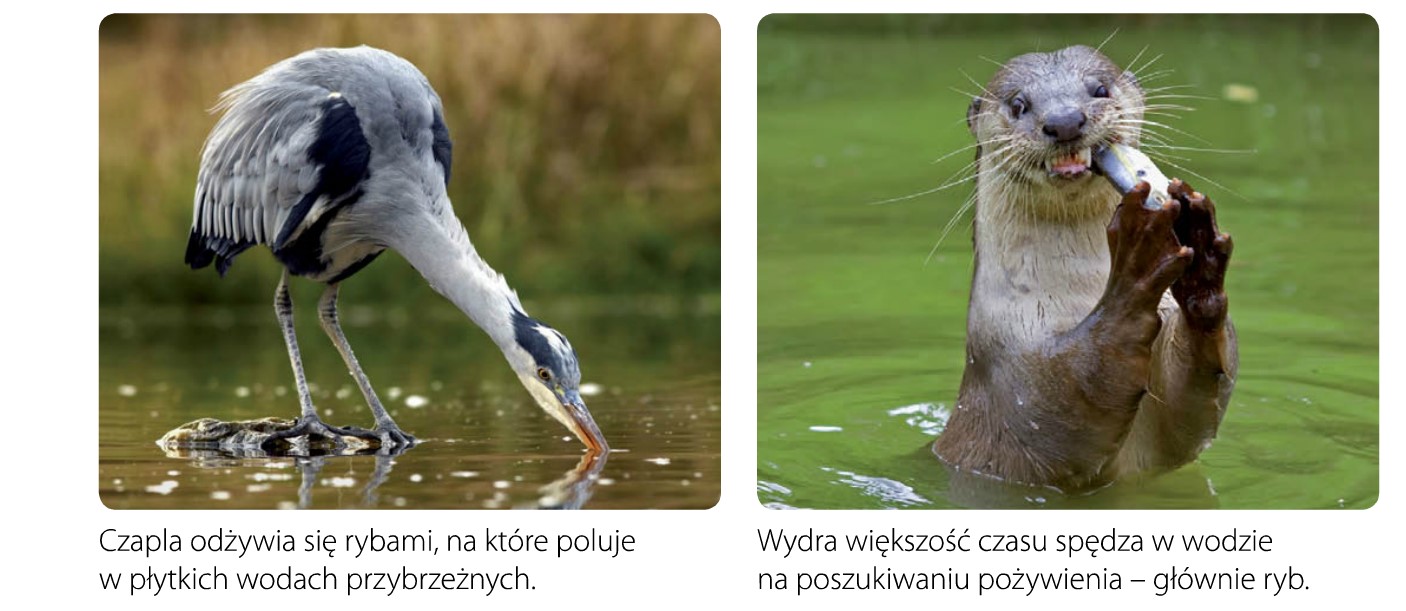 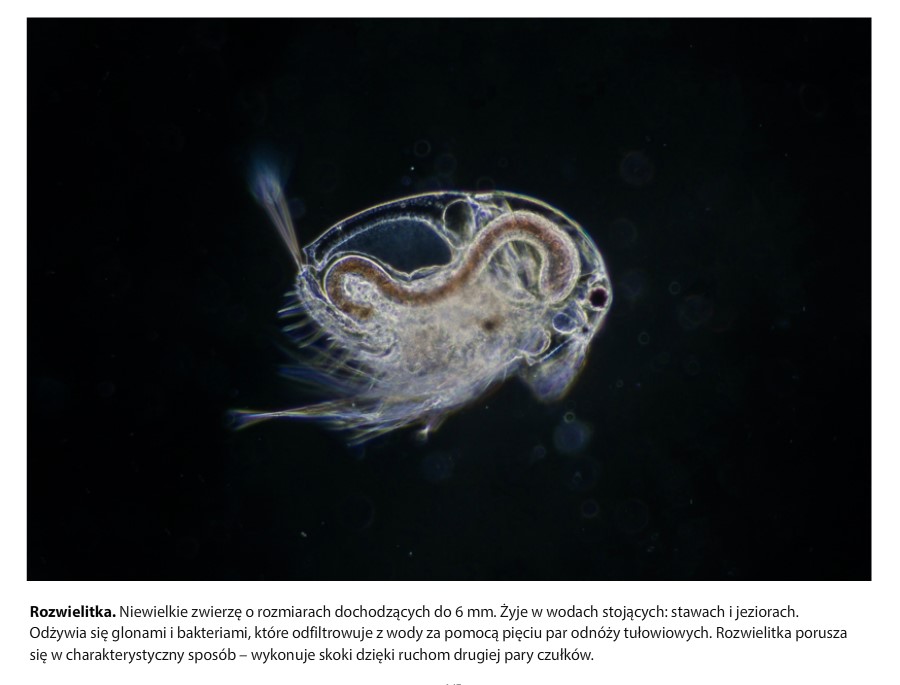 W strefie otwartej 
toni wodnej 
przeważa plankton
Ta strefa sięga do głębokości, do której dociera światło. Może to być nawet kilkanaście metrów. Popatrz jakie
                            organizmy można spotkać w tej strefie.
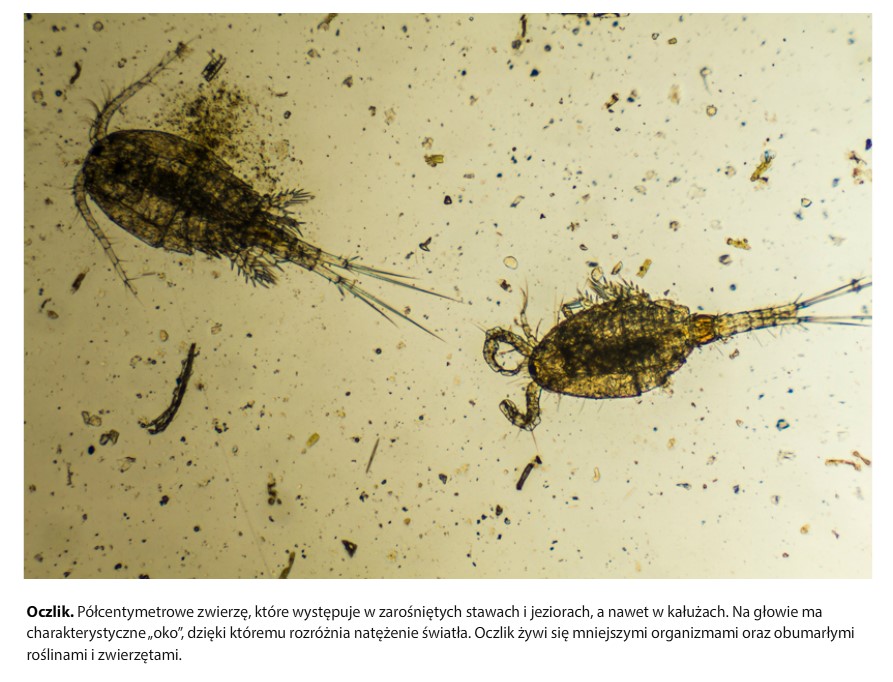 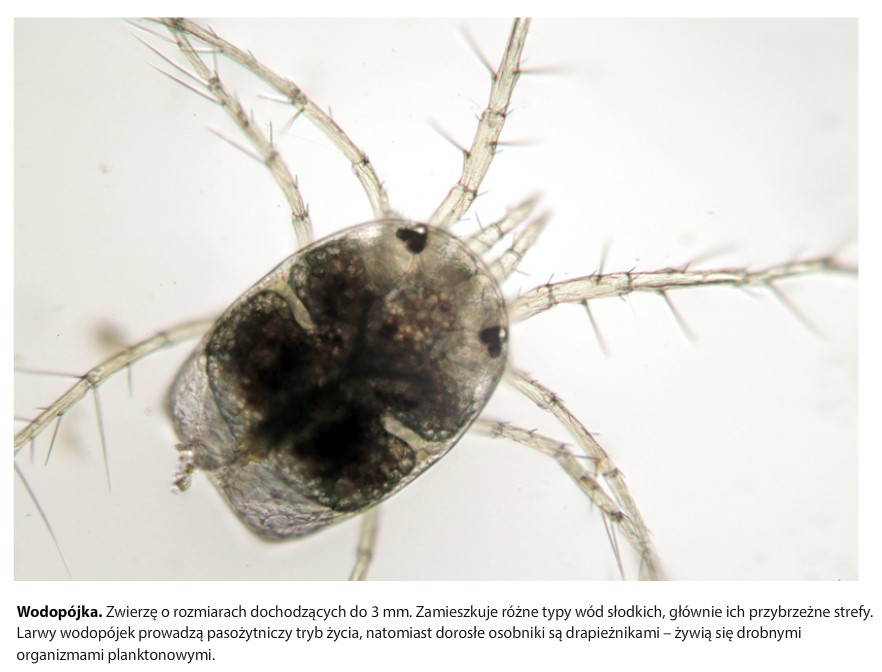 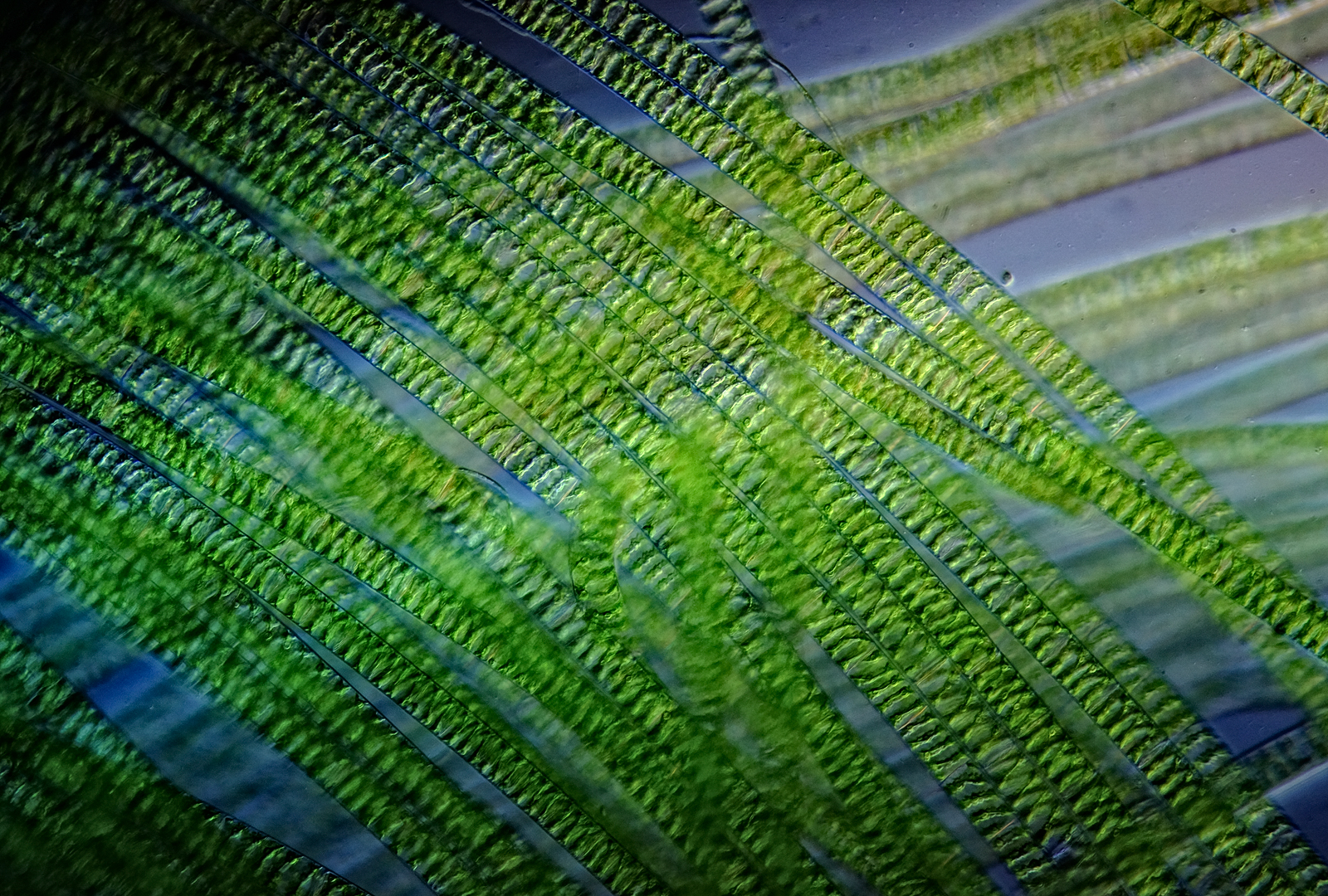 skrętnica
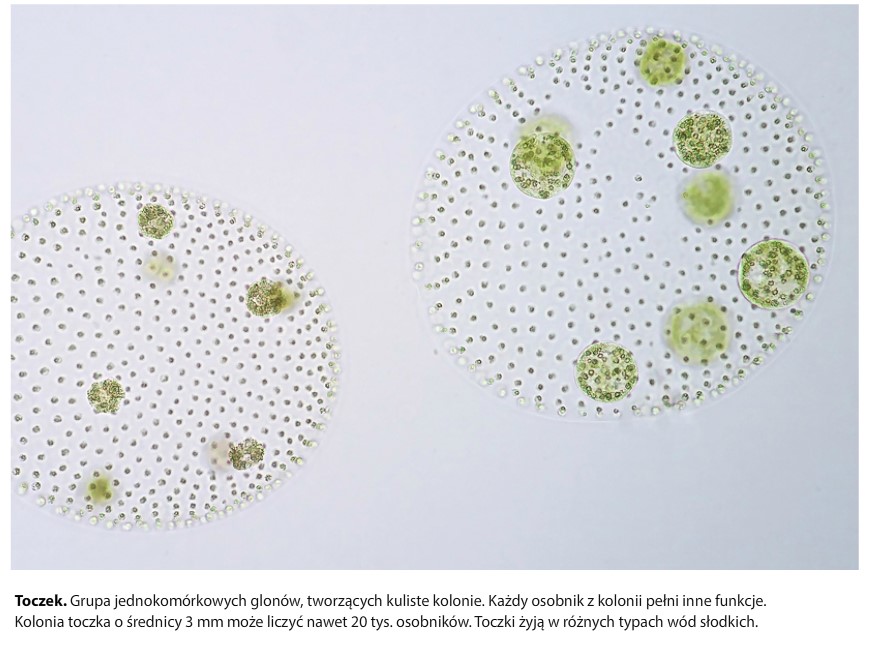 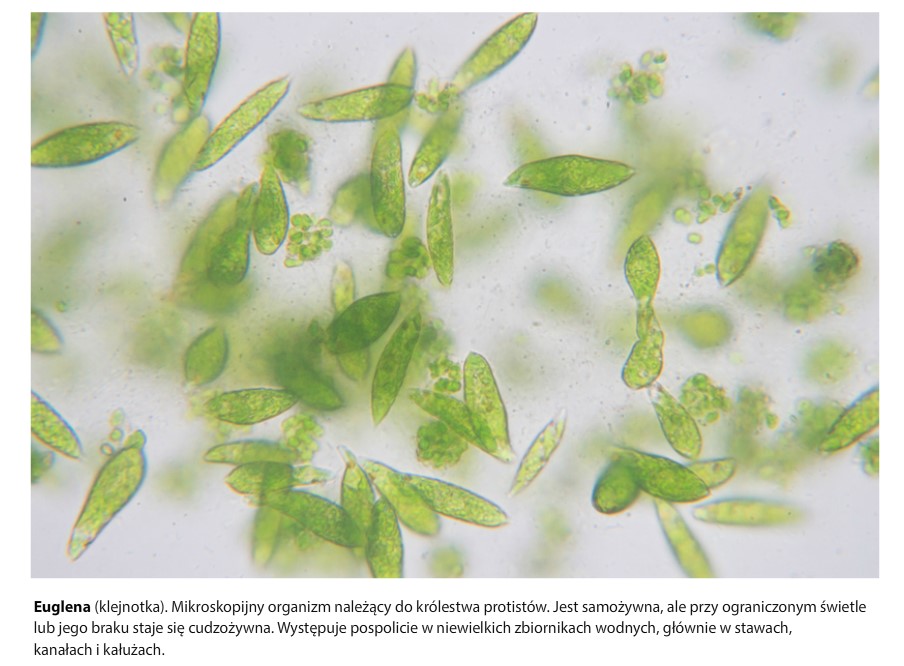 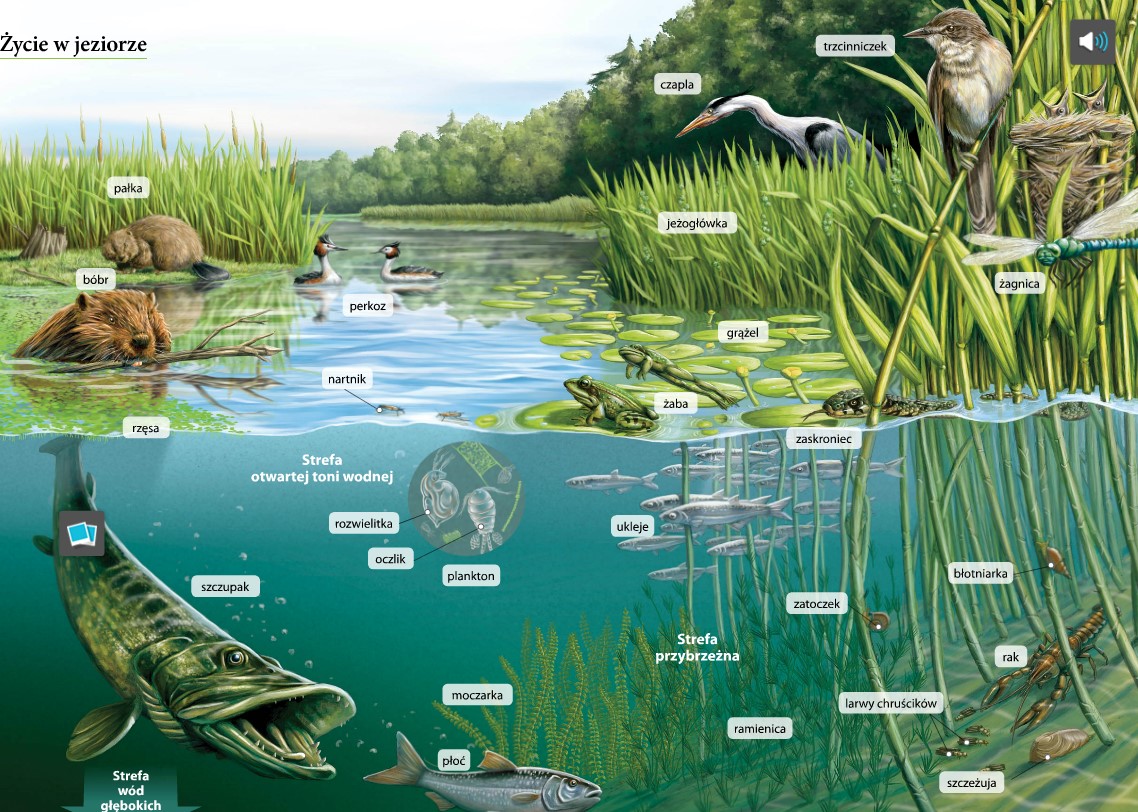 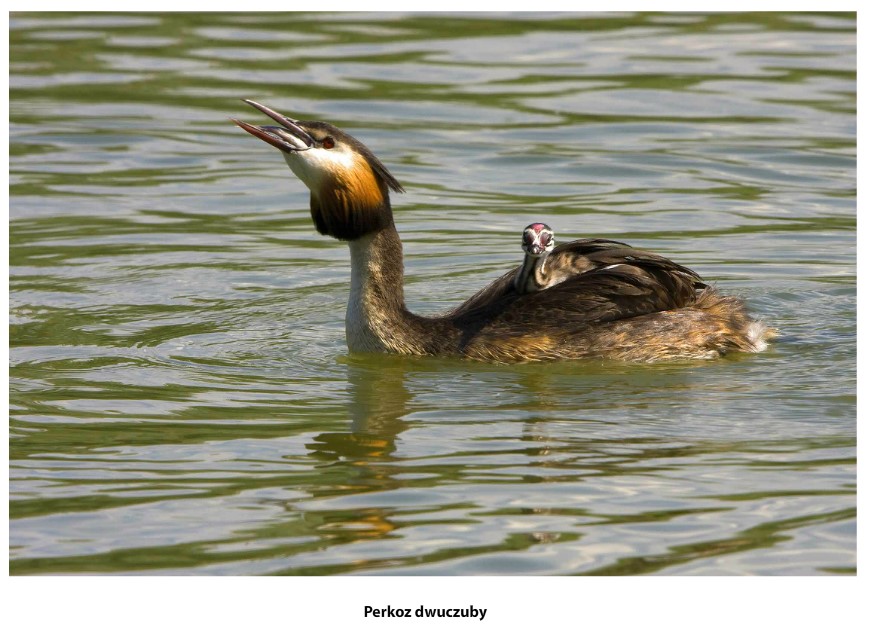 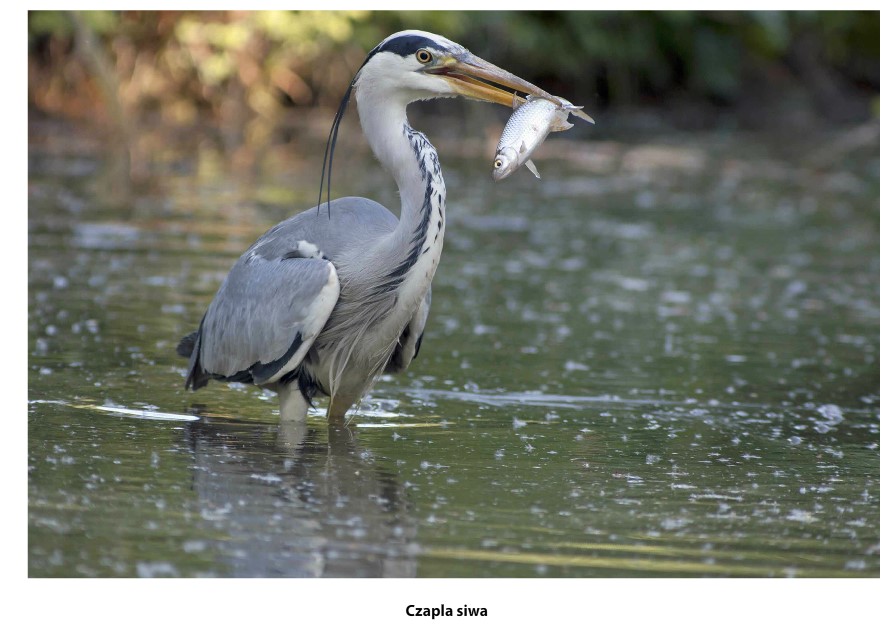 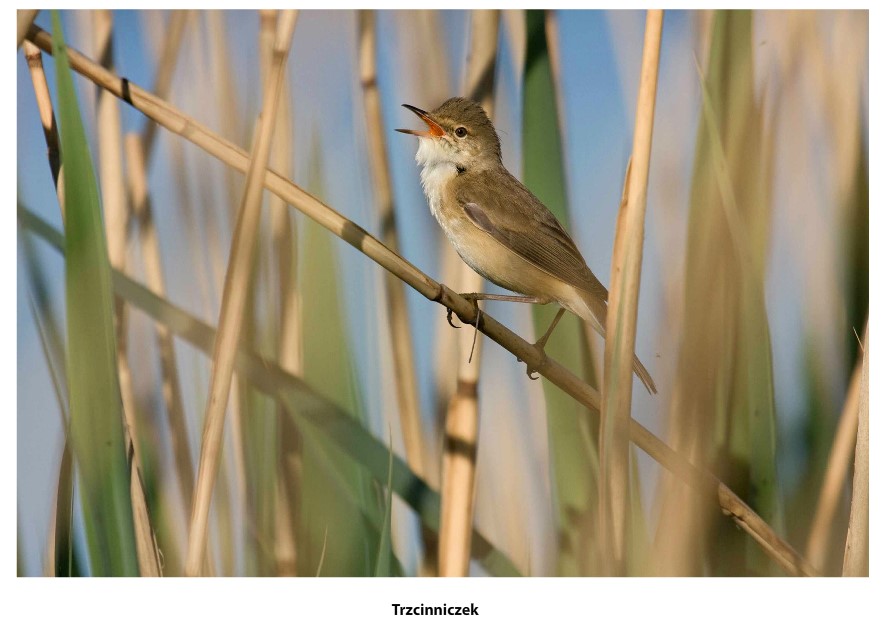 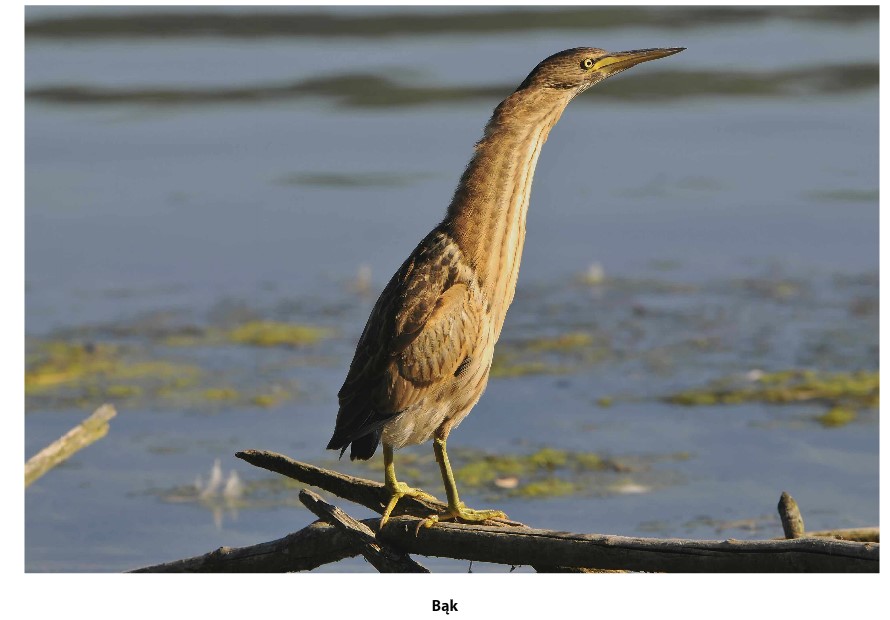 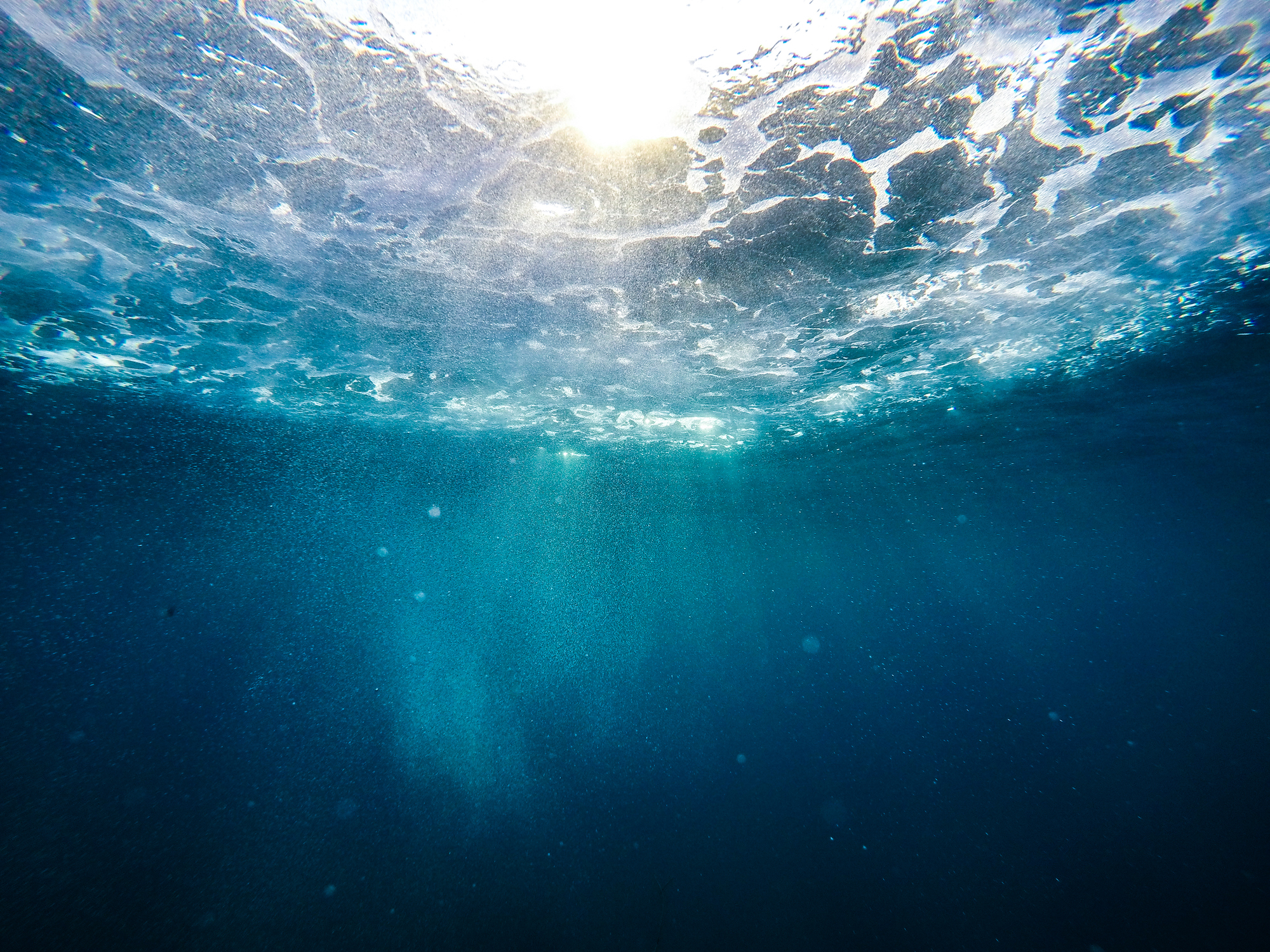 Strefa wód głębokich
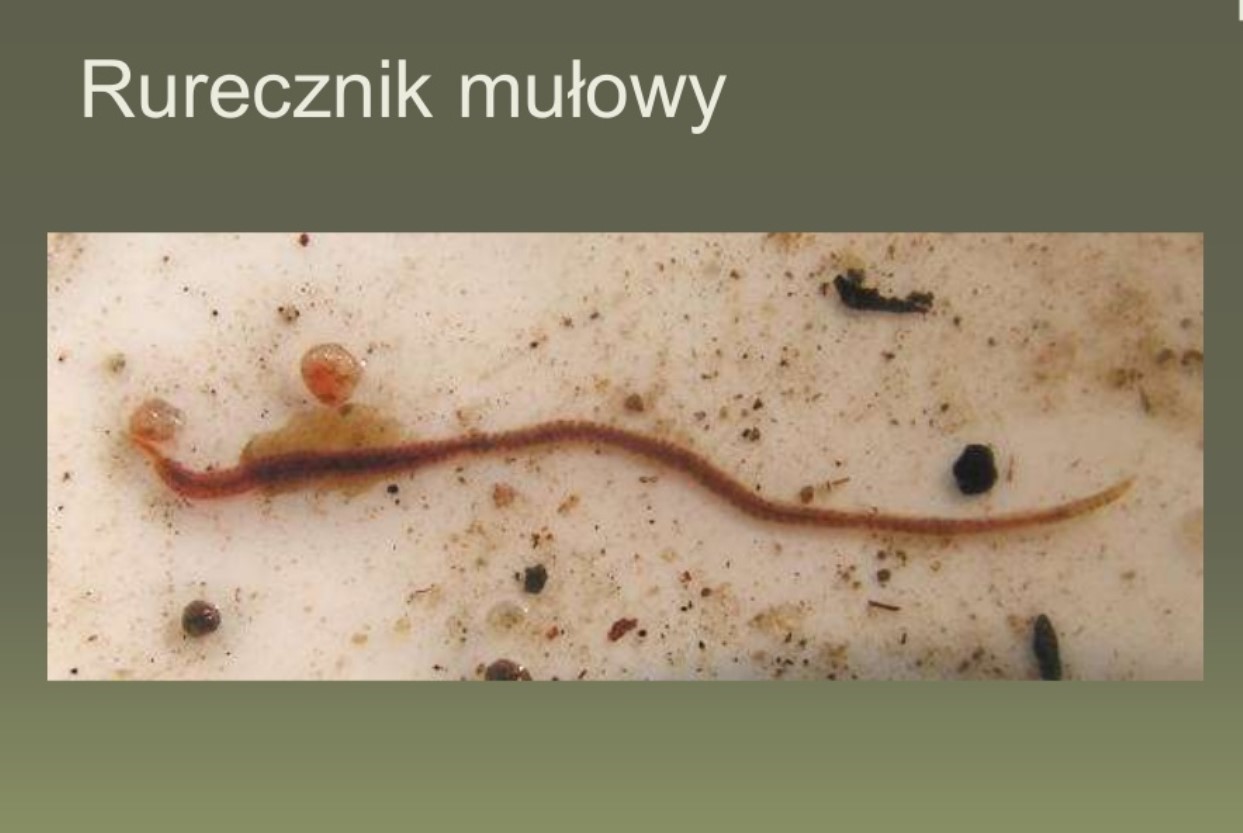 Charakteryzuje tę strefę brak światła oraz niedobory tlenu.
Woda jest cieplejsza, ale wraz ze wzrostem temperatury maleje ilość tlenu.

 Nie występują tu rośliny a świat zwierząt jest ubogi.
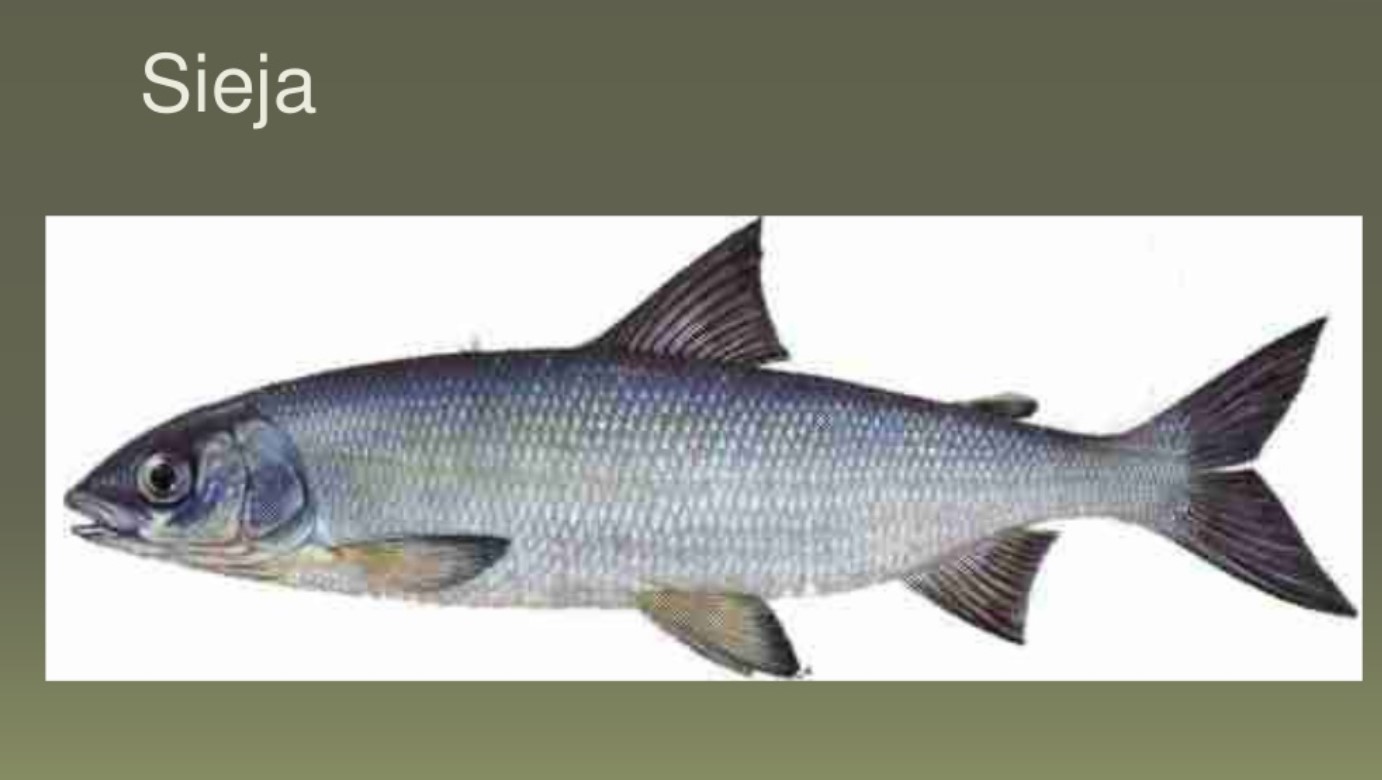 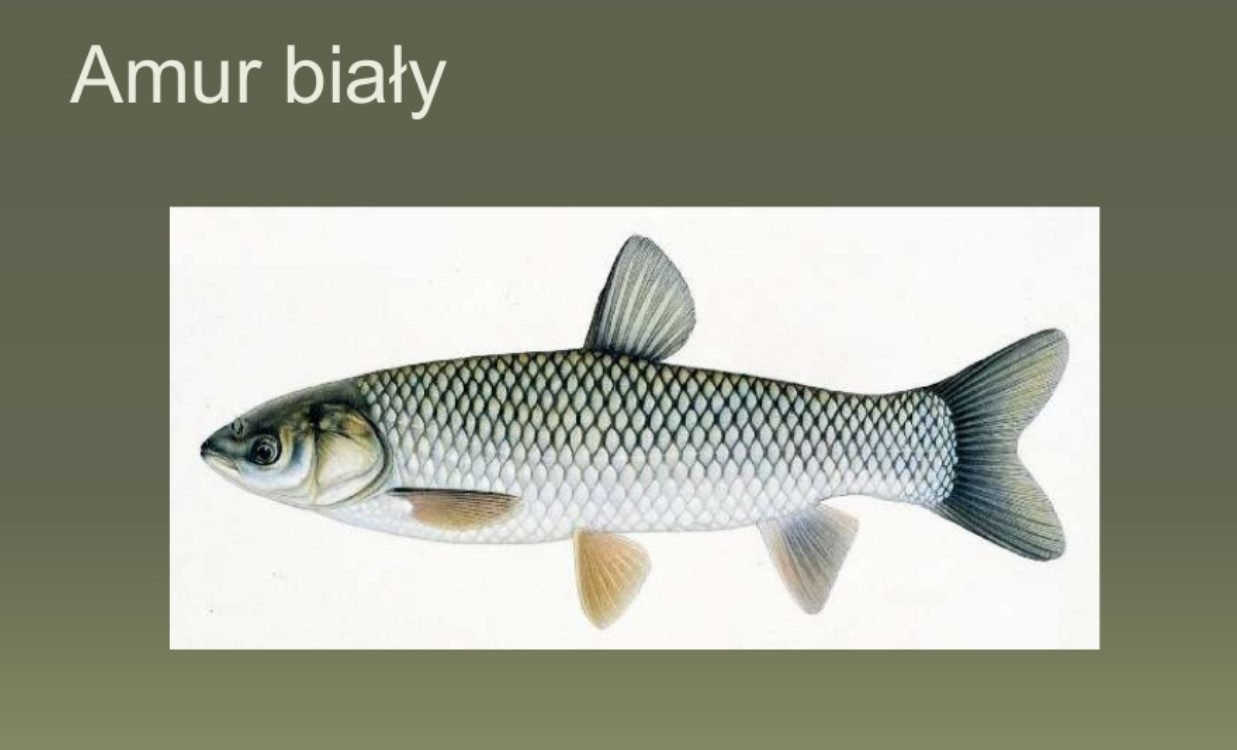 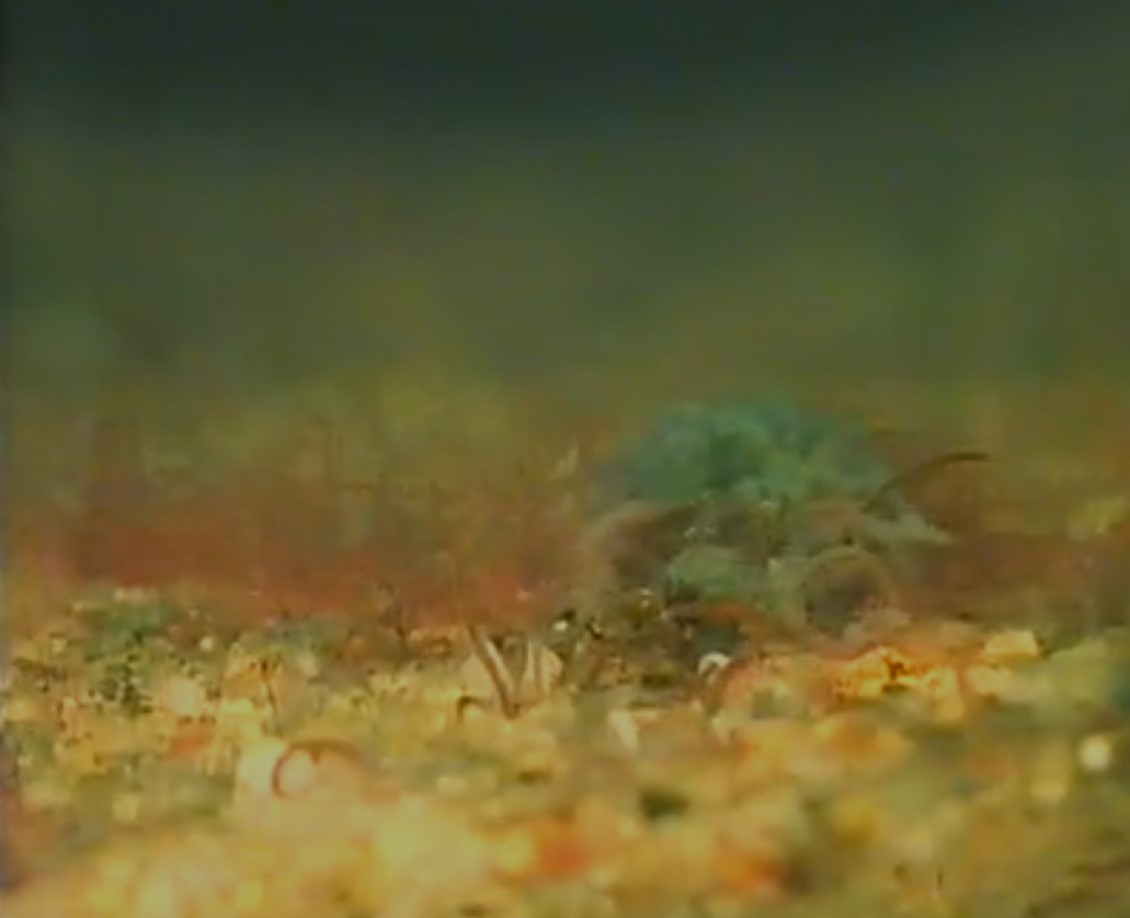 Rurecznik- żywi się mułem, zanurzając w nim przednią cześć ciała.
Notatka do zeszytu1. W jeziorze wyróżniamy następujące strefy :a) strefa przybrzeżna b) strefa otwartej toni wodnejc) strefa wód głębokich2. Warunki życia w poszczególnych strefach jeziora różnią się  ilością  docierającego światła,temperaturą , ilością tlenu.
Zadanie: Przeczytaj z podręcznika temat str. 171-176
Zwróć jeszcze raz uwagę na rośliny i zwierzęta występujące w poszczególnych strefach. Wykonaj w ćwiczeniach zad. 1-4 str. 105-107 . 
W tym tygodniu nie odsyłaj zadań nauczycielowi !